¿Qué te gusta más…
bailar					o                nadar?
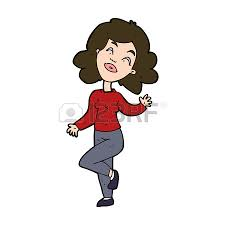 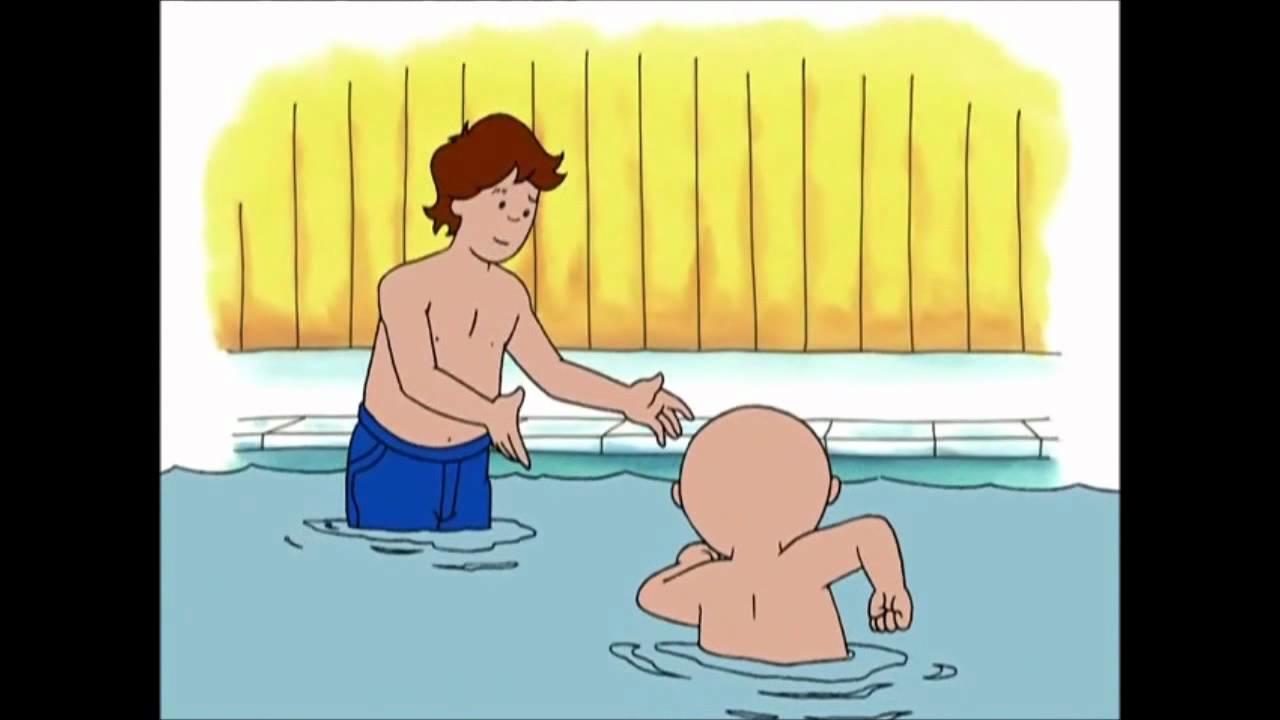 ¿Qué te gusta más…
trabajar en el jardín    o    cocinar?
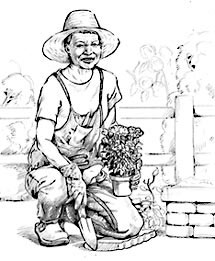 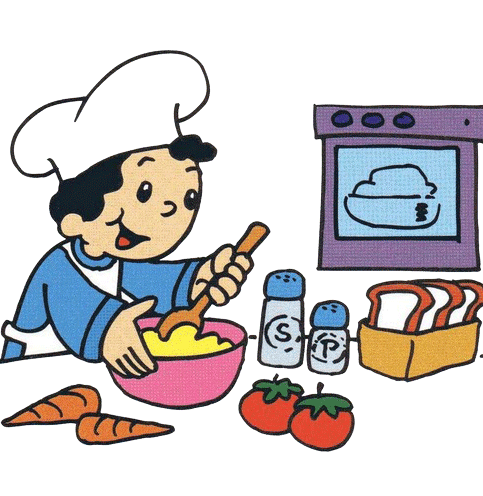 ¿Qué te gusta más…
comer              o                beber?
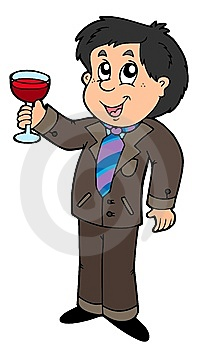 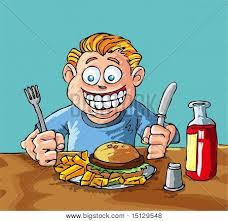 ¿Qué te gusta más…
jugar al ajedrez      o      pintar?
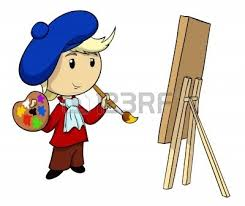 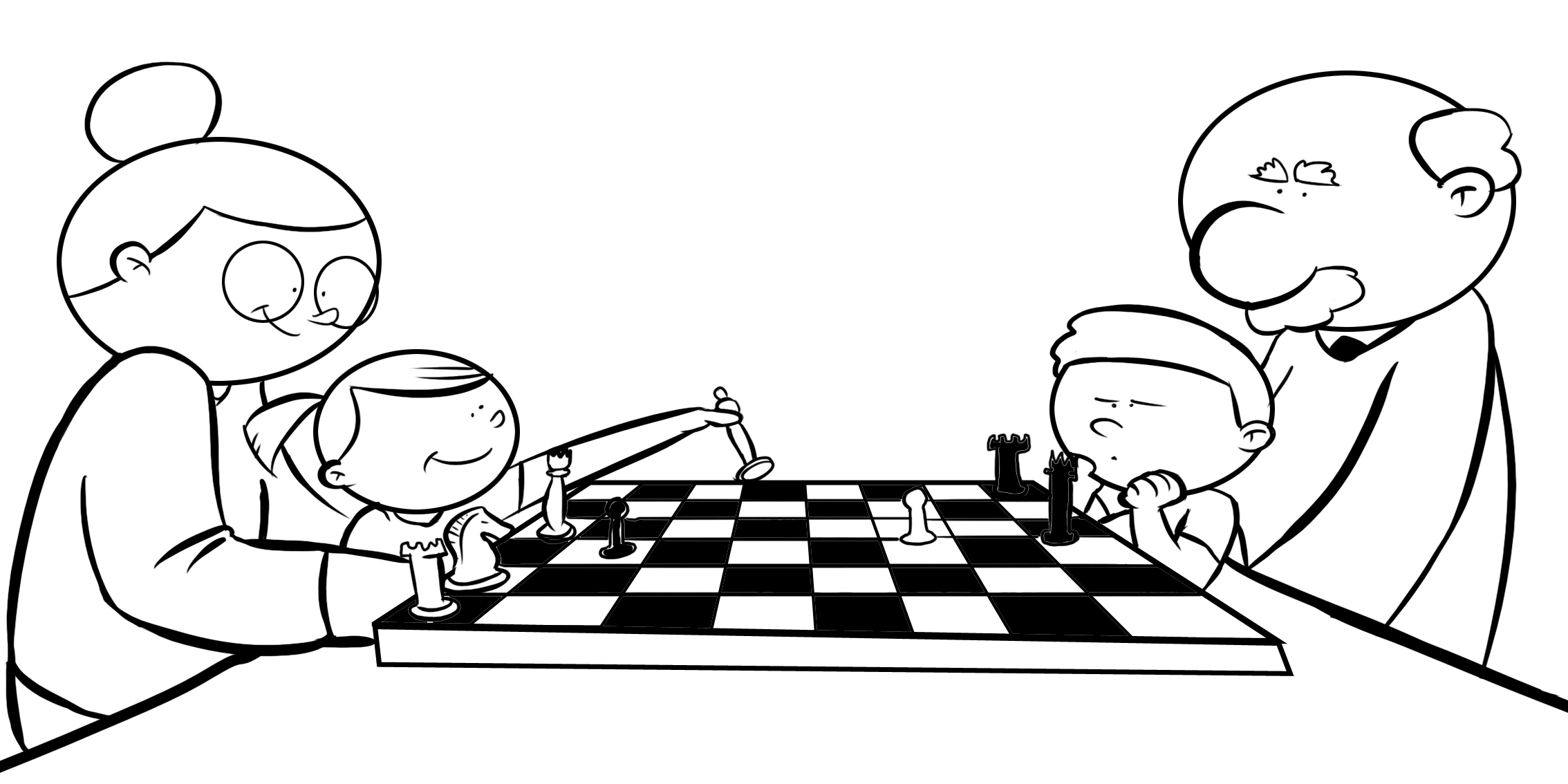 Las actividades
leer								mirar la televisión
practicar deportes			mirar deportes
hablar con los amigos		pasear
escuchar música				tocar un instrumento
hacer crucigramas			sacar fotos
correr							hacer ejercicios
viajar								visitar la familia
tomar clases					visitar un museo
Más actividades
bailar									nadar
trabajar en el jardín			cocinar
comer									beber
jugar al ajedrez					pintar
¿Qué te gusta hacer cuando…
estamos en el verano, la primavera, el otoño, el invierno?
hace calor, hace frío, hace fresco, llueve, nieva, hace viento, hace buen tiempo, hace mal tiempo?
Estamos en enero, en febrero, en marzo, en abril, en mayo, en junio, en julio, en agosto, en septiembre, en octubre, en noviembre, en diciembre?
Más preguntas
¿Cuales actividades te encantan?
¿Cuáles actividades te gustan menos?
¿Cuáles actividades haces bien?
¿Cuáles actividades haces mal?
¿Cuáles actividades haces mucho?
¿Cuáles actividades haces poco?
¿Cuáles actividades son baratas (poco $$$)?
¿Cuáles actividades son caras (mucho $$$)?